Нуклеиновые кислоты
химия 2 курс 
отделение ПКРиС ГБПОУ БПТ
преподаватель Софьина Н.Г.
Цель урока
Формирование знаний о строении и функциях нуклеиновых кислот; 
реализация межпредметных связей курсов химии, биологии, истории.
Нуклеиновые кислоты
Название этих веществ происходит от латинского слова nucleus — «ядро» и указывает, что нуклеиновые кислоты являются составной частью клеточных ядер.

Открытие нуклеиновых кислот связано с именем Фридриха Мишера. Свою деятельность он начал с изучения гноя. Из гнойных
клеток он получил вещество 
ядерного происхождения. 
Вскоре методику 
Мишера стали 
применять для 
выделения нуклеина 
из тканей.
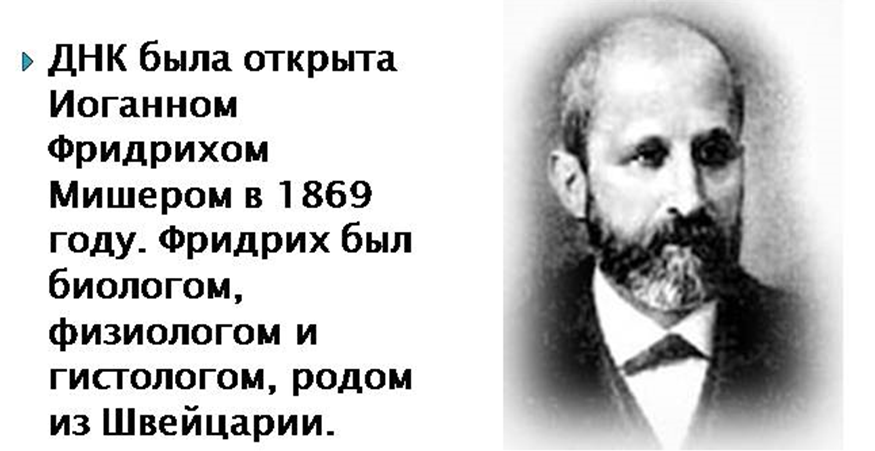 Нуклеиновые кислоты
высокомолекулярные соединения с молекулярными массами от ста тысяч до десятков миллиардов.
Существует два вида нуклеиновых кислот — дезоксирибонуклеиновые (сокращённо ДНК) и рибонуклеиновые (РНК).
РНК
рибонуклеиновая кислота
ДНК
дезоксирибонуклеионовая кислота
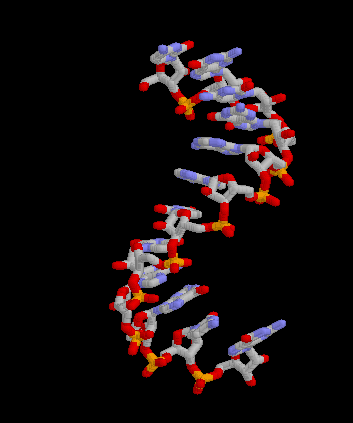 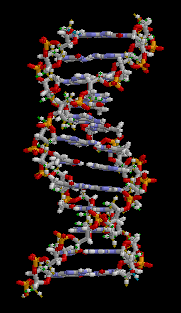 В 1953 году была расшифрована вторичная структура ДНК. За это открытие в 1962 году была присуждена Нобелевская премия Фрэнсису Крику, Джеймсу Уотсону, Морису Уилкинсу
.
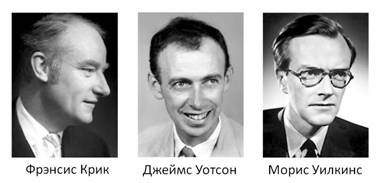 ДНК хранит генетическую информацию, которая передаётся из поколения в поколение. В её составе закодирован состав всех белков организма, хотя молекула ДНК не принимает участие в синтезе белка
Строение нуклеиновых кислот
нуклеиновые кислоты состоят из множества нуклеотидов (от нескольких десятков до сотен миллионов), которые связаны фосфодиэфирными связями, а в состав каждого нуклеотида входит азотистое основание, углевод (пентоза) и остаток фосфорной кислоты
Заполните таблицу в ходе урока
Строение мономеров
Структурными компонентами (мономерами) каждой такой цепочки служат нуклеотиды, количество которых в молекулах нуклеиновых кислот бывает разным — от 80 в молекулах РНК до нескольких десятков тысяч в ДНК.
Каждый нуклеотид - это мономер, состоящий из остатков:
азотистых оснований (пиримидиновых или пуриновых);
моносахарида;
фосфорной кислоты.
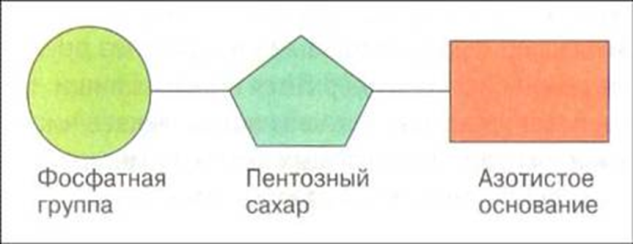 ДНК и РНК – нерегулярные полимеры нуклеотидов
мономер – нуклеотид
состоит из 3 частей
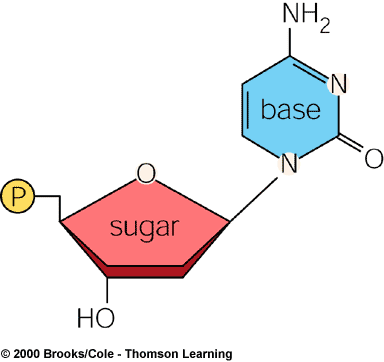 3. азотистое основание
2. фосфат
1. углевод
Одинаковая часть
Углевод (моносахарид)
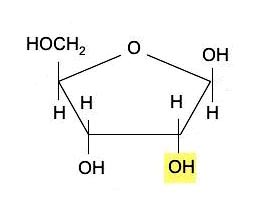 рибоза
Углевод (моносахарид)
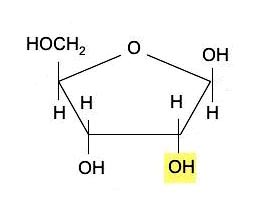 2’
H
дезоксирибоза
2’ -
Нуклеотид
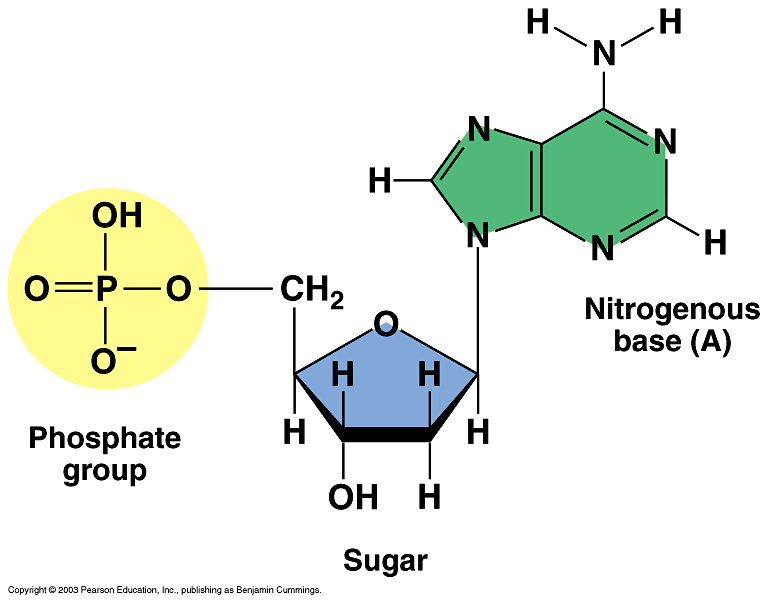 5’
Азотистое основание – одно из 4
1’
фосфат
3’
углевод (рибоза / дезоксирибоза)
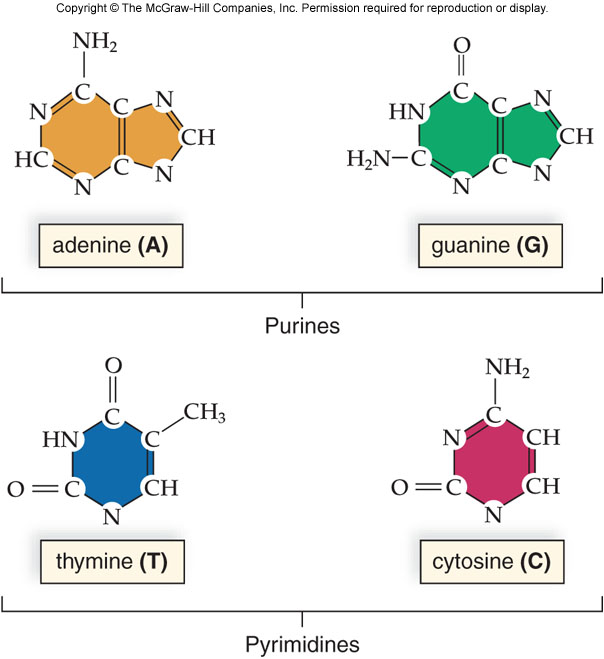 Пурины
Пиримидины
ДНК
Аденин, А
Гуанин, Г
Тимин, Т
Цитозин, Ц
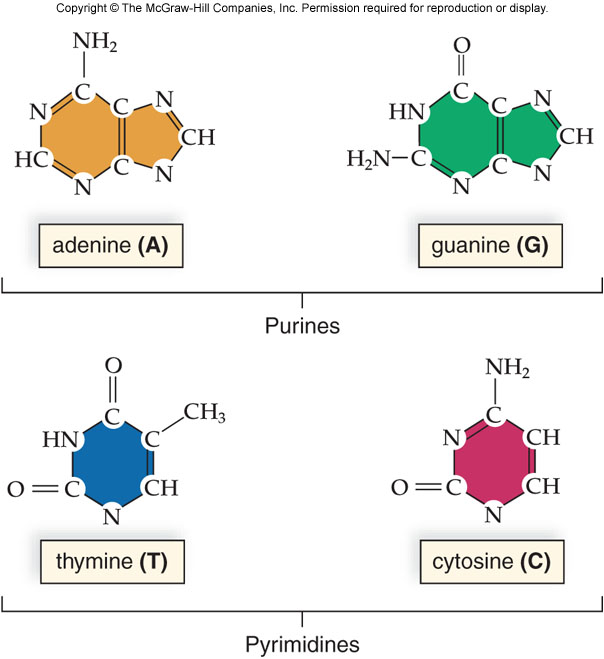 Пурины
Пиримидины
ДНК
РНК
Аденин, А
Гуанин, Г
Убрали метильную группу
Тимин, Т
Цитозин, Ц
Урацил, У
Структура нуклеиновых кислот
ДНК
Нуклеиновые кислоты, как и простые белки, имеют первичную, вторичную и третичную структуру. Чередование мононуклеотидов в полинуклеотидной цепи образует первичную структуру нуклеиновой кислоты точно так, как из аминокислот образуется белок.
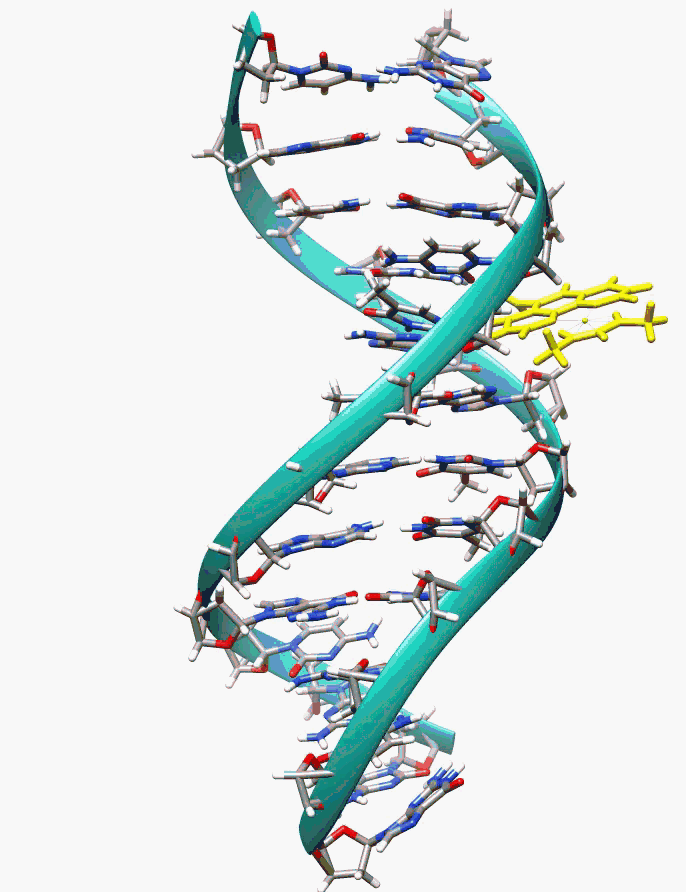 Структура нуклеиновых кислот
РНК
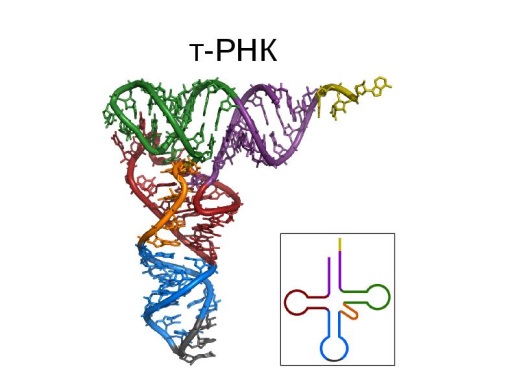 Выделяют четыре уровня структурной организации или упаковки кислот:	
первичная – нуклеотиды, соединённые остатками фосфорной кислоты;
вторичная – две цепочки, соединённые водородными связями по принципу комплементарности;
третичная – спираль, образованная за счёт радикалов азотистых оснований;
четвертичная – гистоны (класс белков) и нити хроматина (комплекс из ДНК, РНК, белков).
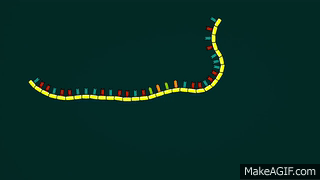 Принцип комплементарности
А

Т       У

Г

Ц
ДНК
РНК
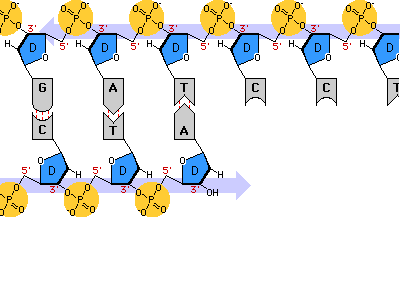 Прочнее
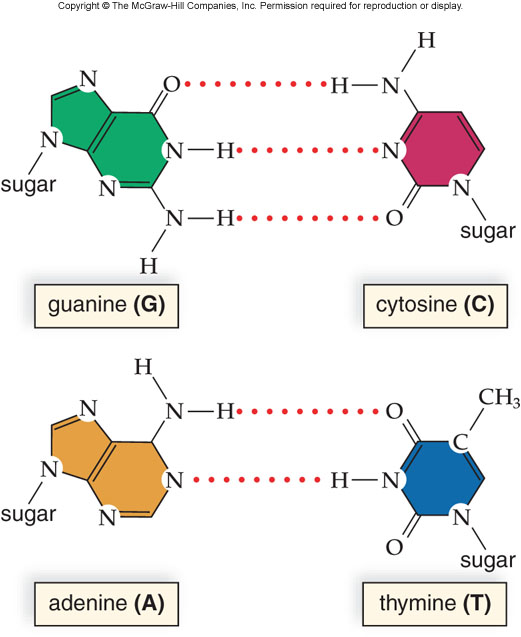 Принцип комплементар-ности:
   А        Т
  Г         Ц
- - - - -
- - - - -
 - -
Слабые водородные связи!
Способ синтеза - ДНК
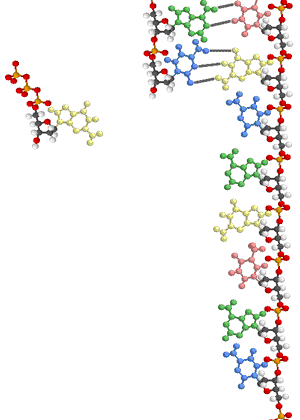 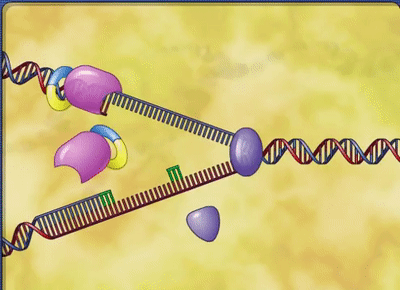 Способ синтеза  - РНК
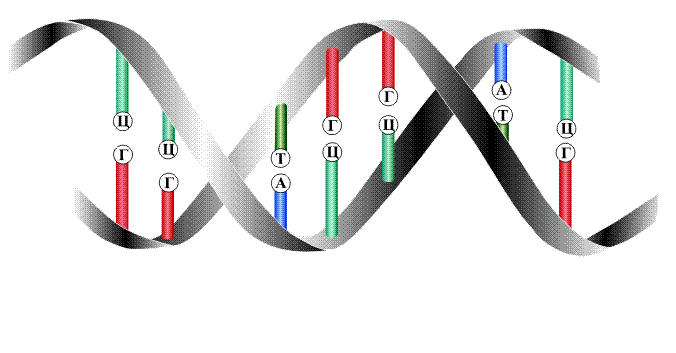 Биологическая роль и нахождение в клетке ДНК
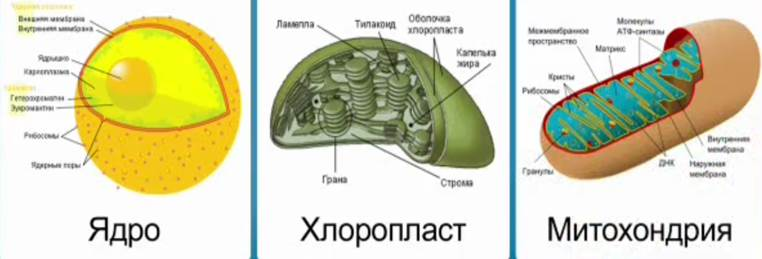 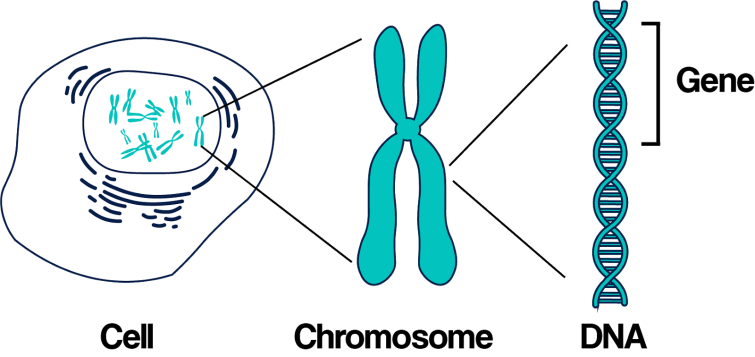 Биологическая роль  и нахождение в клетке РНК
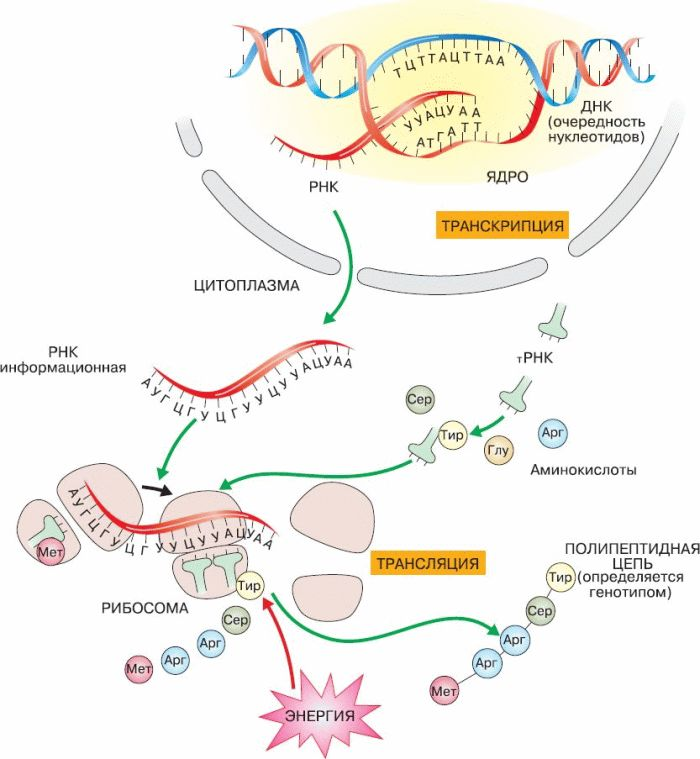 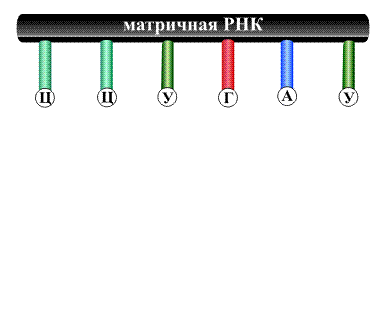 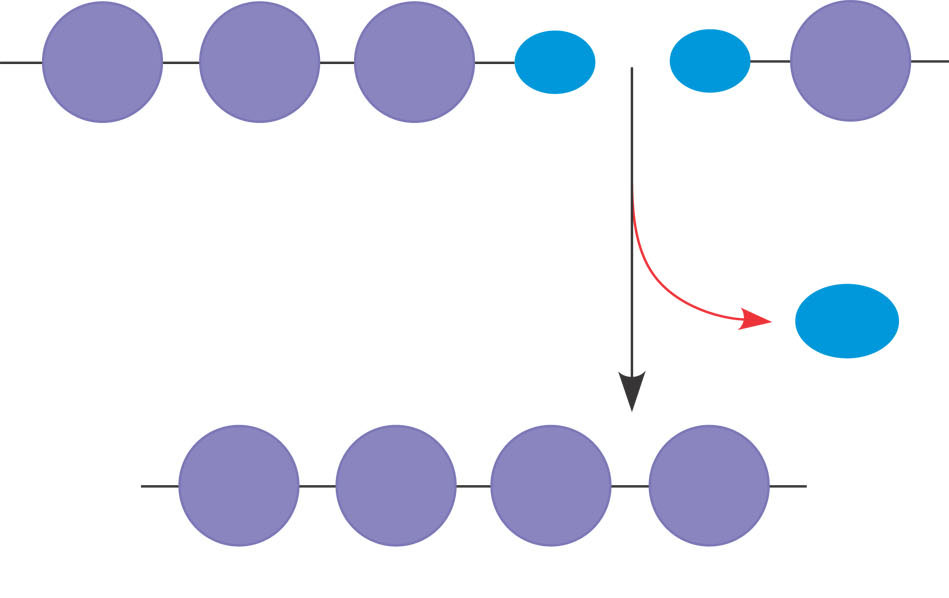 1
HO
H
3
2
H
HO
Мономер
Полимер
H2O
1
2
3
4
HO
H
Синтез цепочки из нуклеотидов
Реакция поликонденсации – отщепление молекулы воды.
Затрата энергии
Е
Выполнение задачи на 
комплементарность
Комплементарность – это взаимное дополнение азотистых
 оснований в молекуле ДНК.
Задача : фрагмент цепи ДНК 
имеет   последовательность нуклеотидов:  
Г Т Ц Т А Ц Г А Т Постройте по принципу комплементарности 2-ю  цепочку ДНК.
РЕШЕНИЕ:
1-я цепь ДНК:  Г-Т-Ц-Т-А-Ц-Г-А-Т.
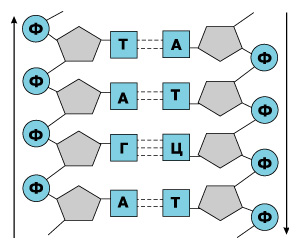 Ц-А-Г-А-Т-Г-Ц-Т-А
2-я цепь ДНК:
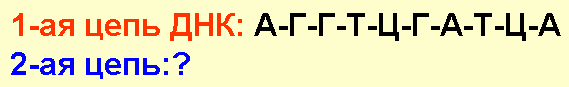 Свойства нуклеиновых кислот
Молекулы РНК химически очень уязвимы. При действии кислот и щелочей фрагменты полимерной цепи легко гидролизуются (Р(О) – О – СН2) и фрагменты А, У, Г и Ц легко отщепляются. Например, при действии фермента рибонуклеазы можно получить мономерные фрагменты и химически связанные при этом гетероциклы.
Что касается химических свойств ДНК, то в воде эта молекула образует вязкие растворы, при нагревании этих растворов или при действии щелочей двойная спираль распадается на две цепи, которые вновь могут объединиться, если вернуть прежние условия.
В слабой кислотной среде происходит гидролиз ДНК, при этом расщепляются фрагменты Р(О) – О – СН2 и образуются мономерные, димерные или тримерные кислоты, из которых была построена молекула ДНК.
Что же касается РНК, то по выполняемым ими функциям  различают:
информационные РНК (и-РНК)  осуществлляют синтез белка;
рибосомные РНК (р-РНК) входят в состав рибосом и выполняют структурную функцию;
транспортные РНК (т-РНК) обеспечивают доставку аминокислот к месту синтеза белка – к рибосомам.
В качестве генетического материала РНК входят в состав ряда вирусов. Например, вирусы, вызывающие такие опасные заболевания, как грипп, коронавирус и СПИД, являются РНК-содержащими.
ТЕСТ(Отвечая на вопросы теста, и выбрав правильный ответ, вы получите ключевое слово).
1.        Нуклеотид, который не входит в состав ДНК:
А.  тимин
Н.  урацил
П.  гуанин
Г.   цитозин
Е.   аденин
2.        Нуклеотидный состав фрагмента ДНК - АТТ-ГЦГ-ТАТ -   комплементарный состав фрагмента и-РНК:
А.   ТАА-ЦГЦ-УТА
К.   ТАА-ЩГ-УТУ
У.   УАА-ЦГЦ-АУА
Г.   УАА-ЦГЦ-АТА
3.        Укажите правильный состав нуклеотида ДНК
А.   рибоза, остаток фосфорной кислоты, тимин
И.   фосфорная кислота, урацил, дезоксирибоза
К.   остаток фосфорной кислоты, дезоксирибоза, аденин
Г.   остаток фосфорной кислоты, рибоза, гуанин
4.        Образование полинуклеотидов происходит в результате реакции
А.   полимеризации
Л.   поликонденсации
В.   денатурации
Т.   репликации
5.   Мономерами ДНК и РНК являются
Б.    азотистое основание
У.   дезоксирибоза и рибоза
Л.   азотистое основание и фосфорная кислота
Е.    нуклеотиды
6.        В каком случае правильно названы все отличия и –РНК от ДНК
Ш.  одноцепочная, содержит дезоксирибозу, хранение информации
Ю.  двуцепочечная, содержит рибозу, передает информацию
О.  одноцепочная, содержит рибозу, передает информацию
Г.   двуцепочная, содержит дезоксирибозу, хранит информацию
7.        Прочная ковалентная связь в молекуле ДНК возникает между:
В.    нуклеотидами
И.   дезоксирибозами соседних нуклеотидов
Т.    остатками фосфорной кислоты и сахара соседних нуклеотидов
8.        Какая из молекул РНК самая длинная
А.  т-РНК
К.  р-РНК
И.  и-РНК
9.        Двойная водородная связь возникает между:
Д.  А и Т
Б.  Т и У
А. Г и Ц
Г.  А и Г
Биотехнология
Процесс получения различных веществ и продуктов с применением ферментов клеточных структур называют биотехнологией
Извлечение генов из клеток организмов одного типа и вживление их в клетки организмов другого типа называют генной инженерией или технологией рекомбинантных ДНК
Такие белки, как инсулин, человеческий гормон роста соматотропин и фактор VIII (или коагулирующий фактор — вызывает свертывание крови, применяют при гемофилии), — это продукты генной инженерии. Предприятия и организации по защите окружающей среды могут широко использовать модифицированные бактерии и грибы, которые преобразуют потенциально вредные соединения в безвредные
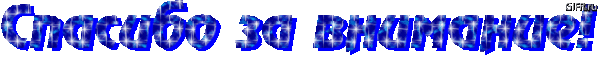 Использованные источники
https://videouroki.net/video/39-nukleinovye-kisloty.html
https://nsportal.ru/shkola/khimiya/library/2012/04/08/urok-po-teme-nukleinovye-kisloty-10-klass
https://yandex.ru/images/search?text=днк%20гифка%20на%20прозрачном%20фоне&lr=50